60119.60126自然報告-外來種入侵警報
外來種
從別處來,在這個地方落地生根

入侵種
生物種類
數目減少
外來生物
原有生態系競爭及掠奪
環境農業人類造成傷害
定義
指原來在當地沒有自然分部，經由人為無或有意引進的。
    沒有天敵的控制，加上繁殖力旺盛，那麼外來種就會變成入侵者，很快會與原生物種發生競爭，破壞當地生態平衡，甚至造成對人類經濟的危害物種。
對原生種傷害
1.有些具有勾刺，阻礙動物擴張領土
2.有些會吃掉原生種的主食，使原生種死亡
3.吃掉原生種的蛋
外來種-植物
銀合歡:
原產於中美洲，台灣於 1640 年代由荷蘭人引進，後又多次引進。
品系多，有薩爾瓦多銀合歡、夏威夷型銀合歡、秘魯型銀合歡。由於排他性極強，會取代原生物種，故被視為入侵物種
台灣全島海拔 3,000 公尺以下之山區、河邊、荒地、路旁
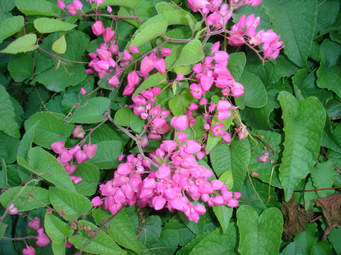 小樹枝帶有稜角
枝葉含特殊味道，葉子可用作餵飼牲畜，繁殖能力強，被稱為難以防除的雜木
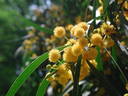 www.youtube.com/watch?v=El7aK49hFJA
布袋蓮:，是屬於雨久花科、鳳眼蘭屬的一種漂浮水中生物。原產地：巴西。現今台灣全島低海拔之河流、溝渠、池塘、水田可見它的蹤影。
    花柱彎曲，被毛，柱頭被毛；花期夏至秋季。
    蒴果藏於花被管內，結果率不高；種子多數，卵形，有稜。
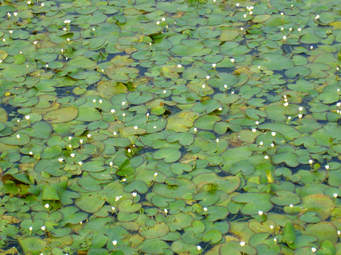 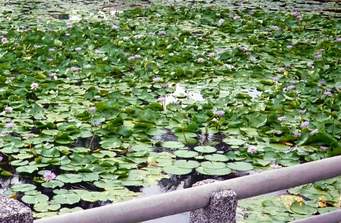 www.youtube.com/watch?v=BnSde-OvTfQ
小花蔓澤蘭:生長速度奇快，奪取其它植物光合作用的能量，導致其他植物難以生長。需具有向光性，喜歡生長於光照充足的地方，一旦攀上樹木就會纏繞全株植物，阻礙寄主植物的光合作用，令寄主因缺少養分而枯死，嚴重破壞多元化的原生生態系。被列入「世界百大外來入侵種。
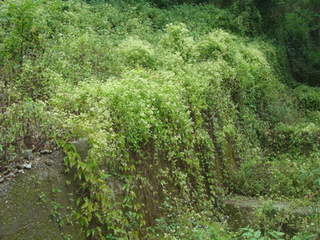 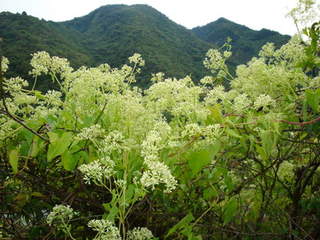 www.youtube.com/watch?v=J4D0aXBioDE
銀膠菊:原產於中南美洲，現已散布至越南、台灣以及廣東、雲南、廣西、貴州、西南等地，生長於海拔90米至1,500米的地區，多生於曠地、路旁、河邊和坡地。有「國際毒草」之稱，釋出的花粉會引起人體過敏、皮膚炎、鼻炎等，根據小鼠的細胞實驗，無致癌性，唯在高濃度時有細胞毒性上。
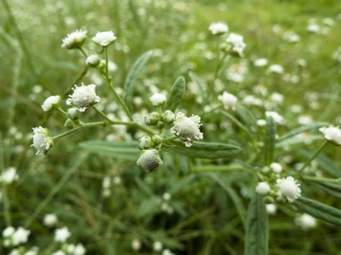 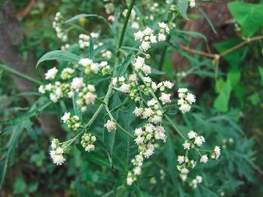 www.youtube.com/watch?v=5TdqhljCXb4
加州蜜梨    
                  美國櫻桃
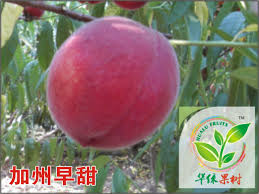 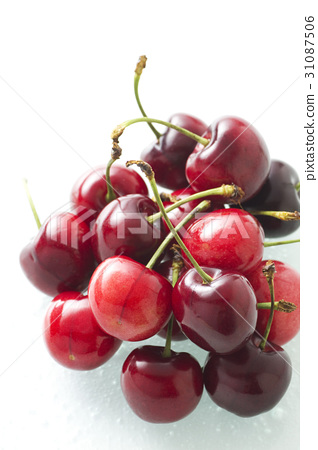 水仙            吉野櫻


               大花咸豐草
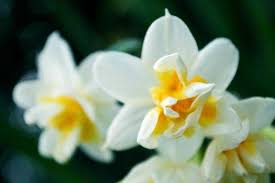 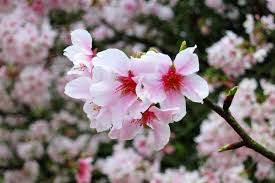 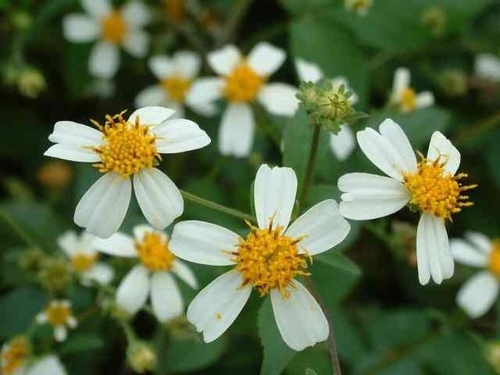 動物
白尾八哥
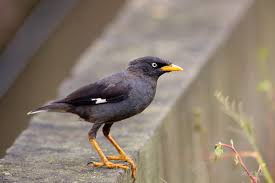 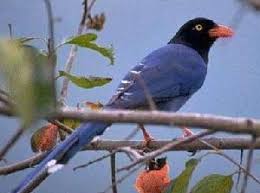 紅嘴藍鵲
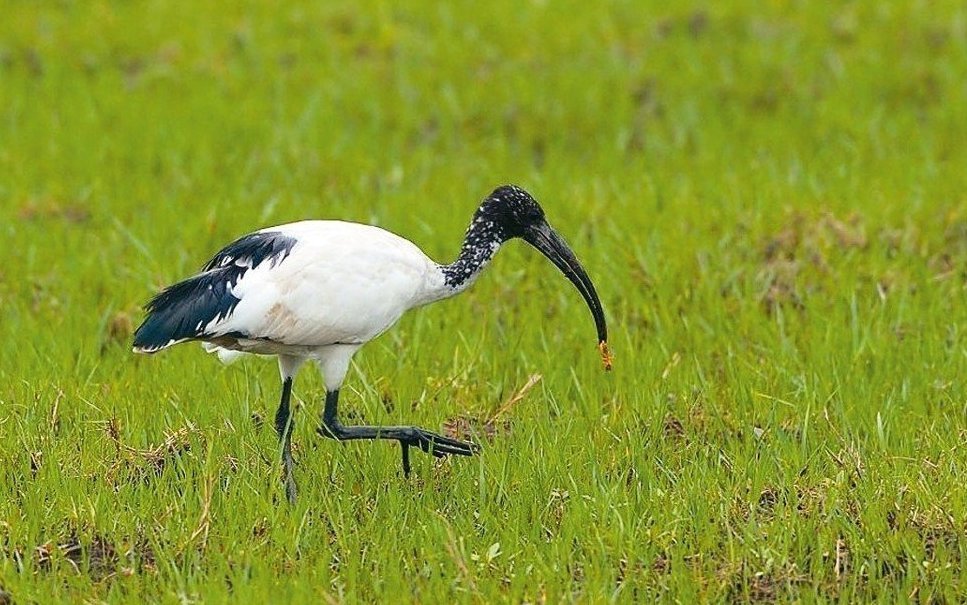 埃及聖䴉
www.youtube.com/watch?v=rkerXyWh93w
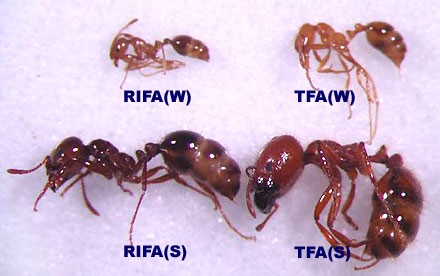 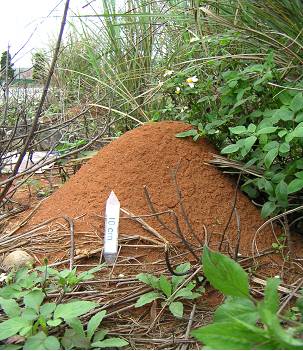 紅火蟻 (RIFA) 與熱帶火蟻 (TFA) 的工蟻 (W) 與兵蟻 (S)
紅火蟻坵
紅火蟻         
              
             
              
                      
         緬甸小鼠
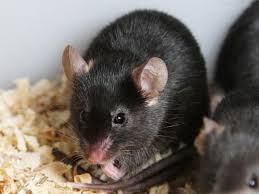 www.youtube.com/watch?v=tbUaEiMGVAY
www.youtube.com/watch?v=RjSylAdMwWk
美洲螯蝦          牛蛙
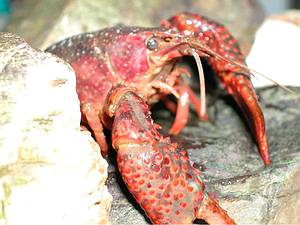 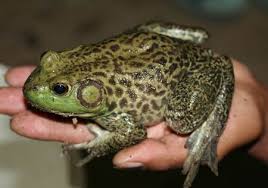 www.youtube.com/watch?v=OqXgSs-wBpg
松材線蟲
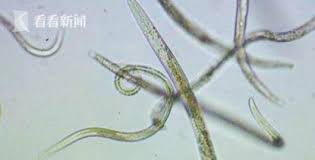 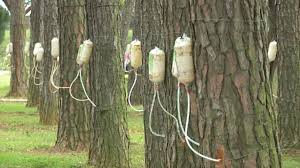 www.youtube.com/watch?v=WMfaUgyShPY
裙帶菜-海帶芽          豚草
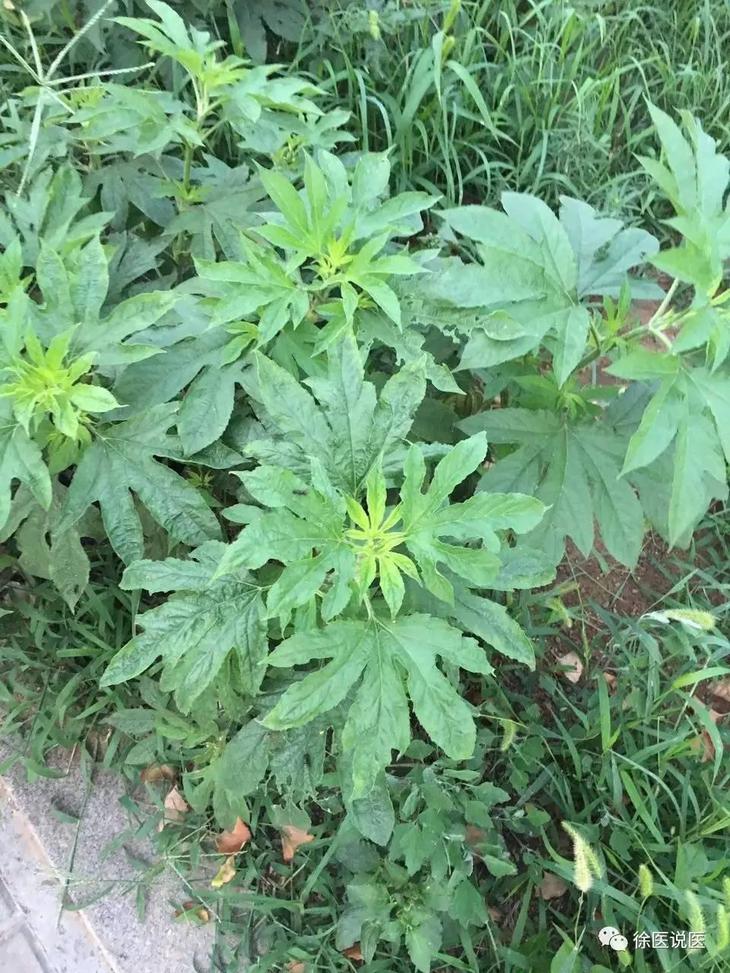 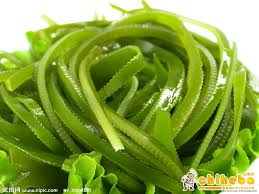 飛機草-香澤蘭 、暹羅草
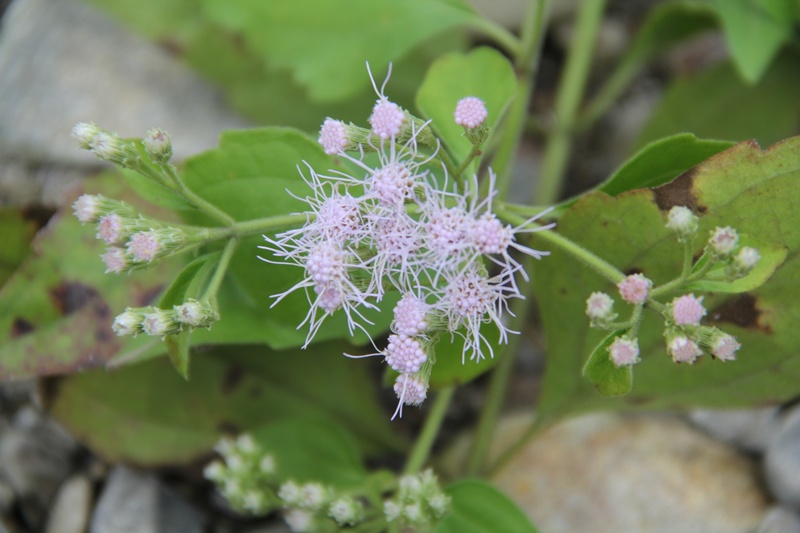 蔗扁蛾               福壽螺
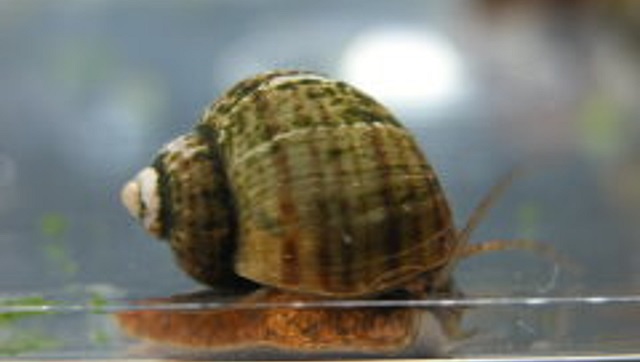 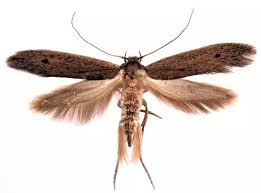 www.youtube.com/watch?v=-nslLVhmQGs
謝謝大家